6. évfolyam – 4. téma
Az újkor kezdetén
1 Csoportosítsa!
Először hajózott Indiába
 Először kerülte meg a Földet
 Csak a Jóreménység fokáig jut
 India alkirályává nevezik ki
 Amerika felfedezője
 Hajói: Pinta, Nina, Santa Maria
 Hajója a Viktória
 1492
 1487-88
 1497-98
 Útközben meghal
Megoldás
Otthoni felkészüléshez:
http://www.tvt-pecs.sulinet.hu/quiz/tori/felfedezok.swf
2. Ki volt ő?
Otthoni gyakorláshoz:
http://www.tvt-pecs.sulinet.hu/quiz/tori/felfedezesek.htm
Megoldás
3. Melyik fogalomra ismer?
Otthoni gyakorláshoz:
http://www.tvt-pecs.sulinet.hu/quiz/tori/ujkor.htm
Megoldás
4. Rendezze időrendbe az eseményeket!
Megoldás:
Otthoni gyakorláshoz:
http://www.tvt-pecs.sulinet.hu/quiz/tori/felfedezesek_evszam.htm
Megoldás
5. Kire ismer a képeken? Mi a közös?
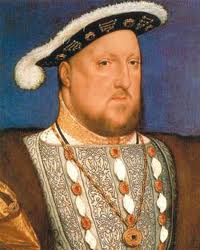 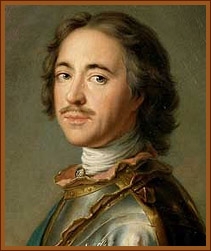 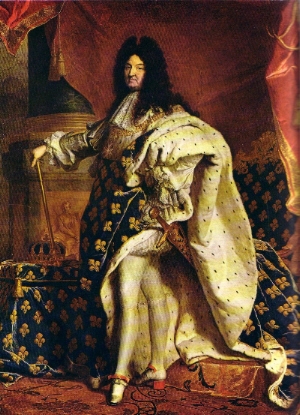 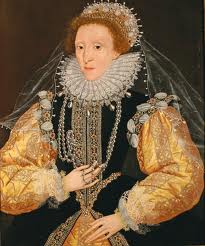 2
1
3
4
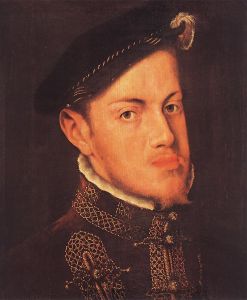 1. 
2. 
3. 
4. 
5.
5
Otthoni gyakorláshoz:
http://www.tvt-pecs.sulinet.hu/quiz/tori/abszolut.swf
Megoldás
6. Nevezze meg az új növényeket!
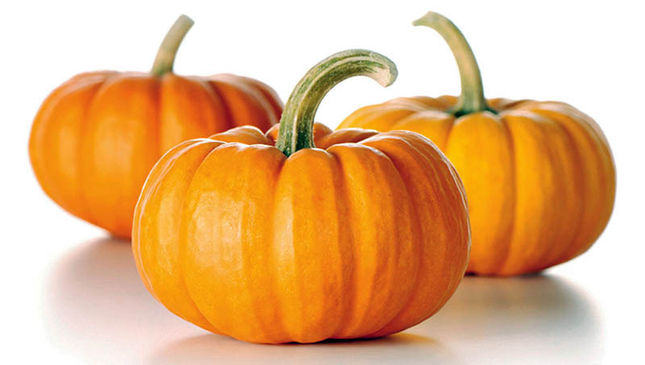 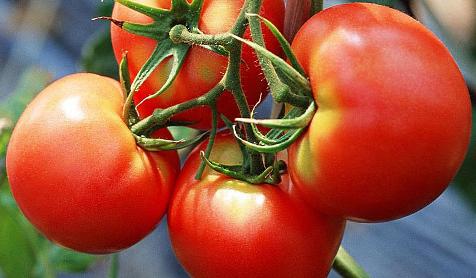 Megoldás
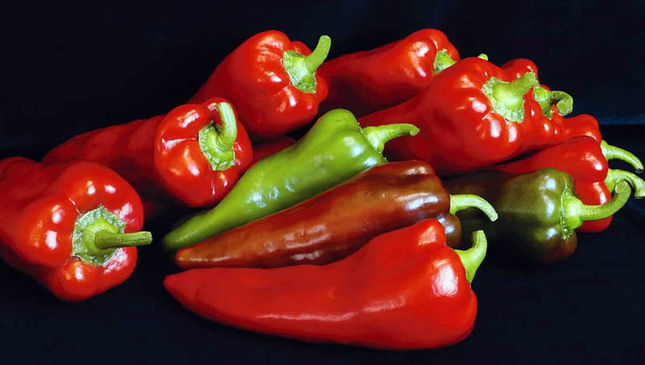 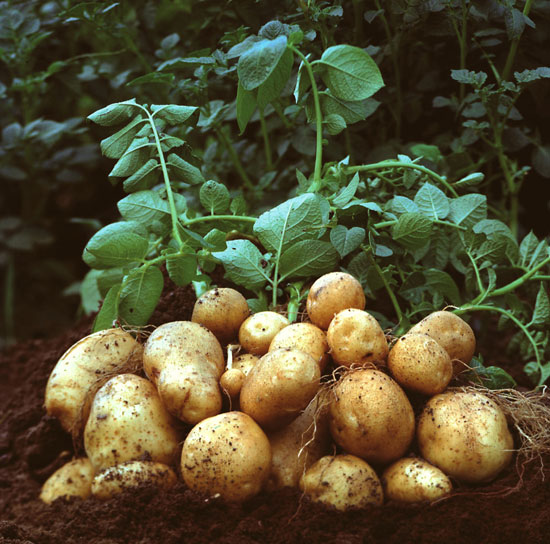 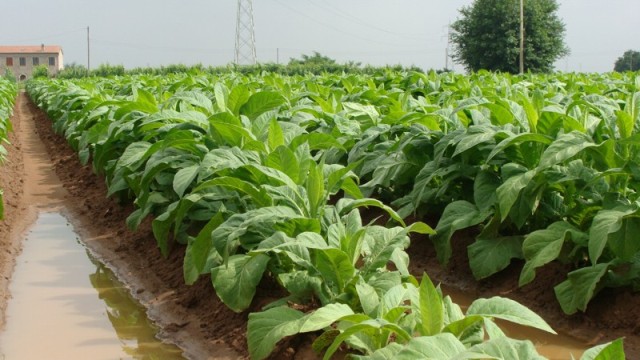 Megoldás
7. Magyarázza a különbséget!
Otthoni gyakorláshoz:
http://www.tvt-pecs.sulinet.hu/quiz/tori/ceh_manufaktura.swf
Megoldás
8. Rendszerezze a reformáció irányzatait!
Kálvin János
 Szervét Mihály
 Luther Márton
 Münzer Tamás
 szentháromság tagadó
 Ember egyedül a hit által üdvözülhet
 újrakeresztelők
 eleve elrendelés
Otthoni gyakorláshoz:
http://www.tvt-pecs.sulinet.hu/quiz/tori/ref_iranyzatai.swf
Megoldás
9. Tegye időrendbe az eseményeket!
I. Károly kivégzése
 Nagy Britannia megalakulása
Skótok lázadása
 Polgárháború a „gavallérok és „kerekfejűek” között
 A parlament összehívása
 A köztársaság kikiáltása
Megoldás
10. Melyik ország?
I Péter
 XIV Lajos
 I. Erzsébet
 V. Károly
 Versaillesi kastély
 Escorial
 Petrodvorec
 Szentpétervár
Alkotmányos királyság
Otthoni gyakorláshoz:
http://www.tvt-pecs.sulinet.hu/quiz/tori/abszolut.swf
Megoldás
11. Miről ismert?
Lengyel csillagász
 kísérleti fizika atyja
 A fizika fejedelme
Sakkgép
 Bolygók ellipszis pályán való mozgása
 heliocentrikus világkép
 Tömegvonzás
 Színelmélet
 távcső
 Tanait visszavonja
Otthoni gyakorláshoz:
http://www.tvt-pecs.sulinet.hu/digi/reneszansz/reneszansz.swf
Megoldás
12. Kinek a művére ismer?
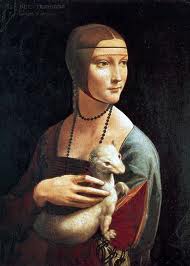 3
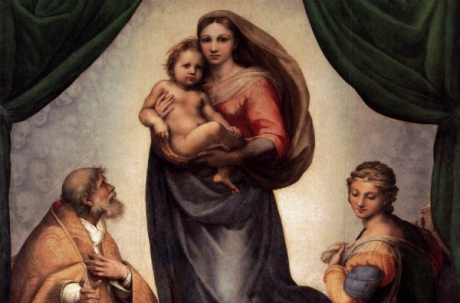 2
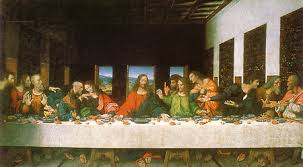 1
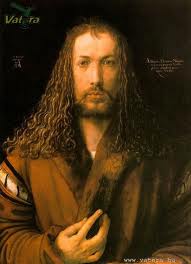 1. 
2. 
3. 
4.
5.
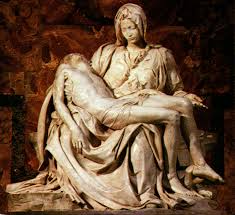 5
4
Otthoni gyakorláshoz:
http://www.tvt-pecs.sulinet.hu/digi/reneszansz/reneszansz.swf
Megoldás
1. Megoldás
Először hajózott Indiába
 Először kerülte meg a Földet
 Csak a Jóreménység fokáig jut
 India alkirályává nevezik ki
 Amerika felfedezője
 Hajói: Pinta, Nina, Santa Maria
 Hajója a Viktória
 1492
 1487-88
 1497-98
 Útközben meghal
Vissza
2. Megoldás!
Helyes megoldás:
1 – C;   2 – D;   3 – B;   4 – E;    5 – A;
Vissza
3. Megoldás
Vissza
4. Megoldás
Megoldás: Ú J K O R
Vissza
5. Megoldás
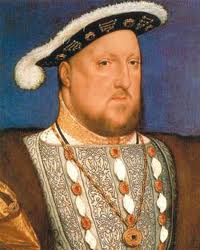 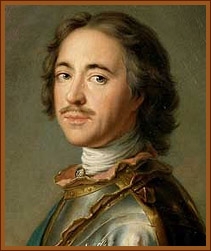 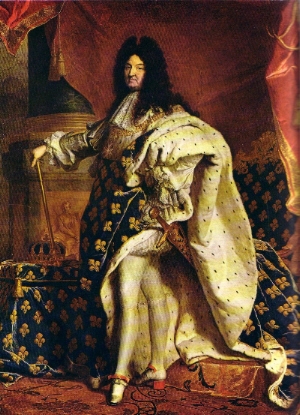 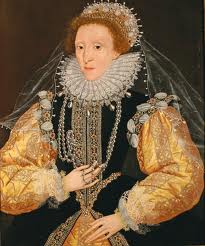 2
1
3
4
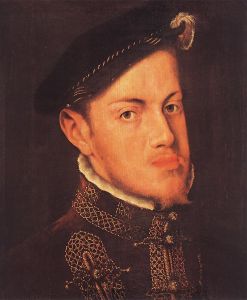 1. VIII. Henrik angol király 
2.  I. Péter orosz cár
3. XIV Lajos francia király 
4.  I. Erzsébet angol királynő
II. Fülöp spanyol király
ABSZOLUTISTA URALKODÓK
5
Vissza
6. Megoldás!
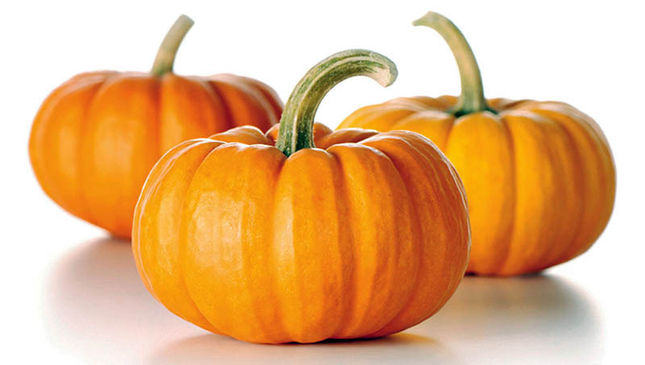 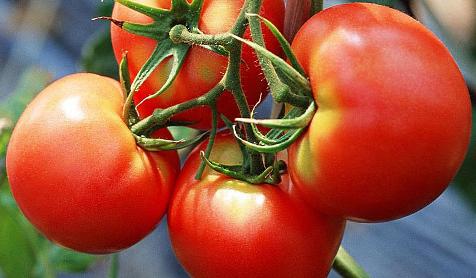 kukurica
 burgonya
 paradicsom
 paprika
 tök 
 dohány
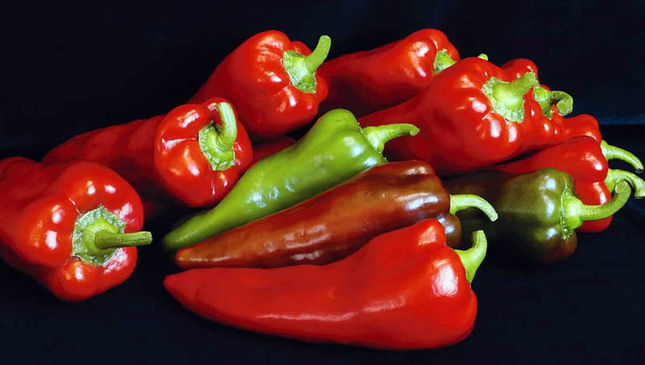 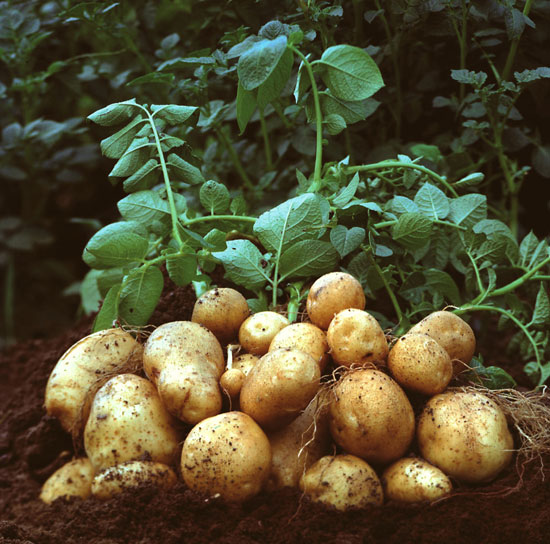 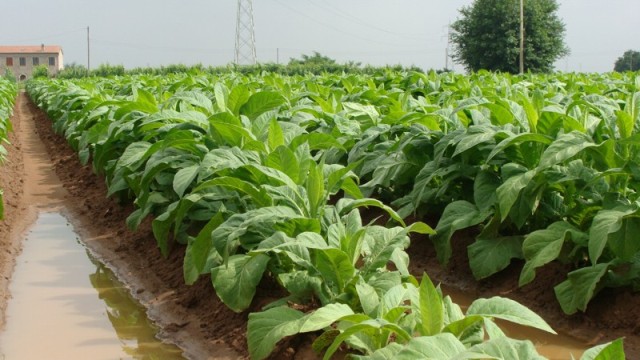 Vissza
7. Megoldás
Vissza
8. Megoldás
Kálvin János
 Szervét Mihály
 Luther Márton
 Münzer Tamás
 szentháromság tagadó
 Ember egyedül a hit által üdvözülhet
 újrakeresztelők
 eleve elrendelés
Vissza
9. Megoldás
I. Károly kivégzése
 Nagy Britannia megalakulása
Skótok lázadása
 Polgárháború a „gavallérok és „kerekfejűek” között
 A parlament összehívása
 A köztársaság kikiáltása
Megoldás: C  - E – D – A – F - B
Vissza
10. Megoldás
I Péter
 XIV Lajos
 I. Erzsébet
 V. Károly
 Versaillesi kastély
 Escorial
 Petrodvorec
 Szentpétervár
Alkotmányos királyság
Vissza
11. Megoldás
Lengyel csillagász
 kísérleti fizika atyja
 A fizika fejedelme
Sakkgép
 Bolygók ellipszis pályán való mozgása
 heliocentrikus világkép
 Tömegvonzás
 Színelmélet
 távcső
 Tanait visszavonja
Vissza
12. Megoldás
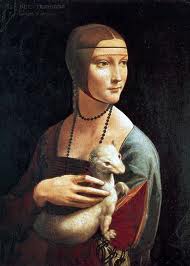 3
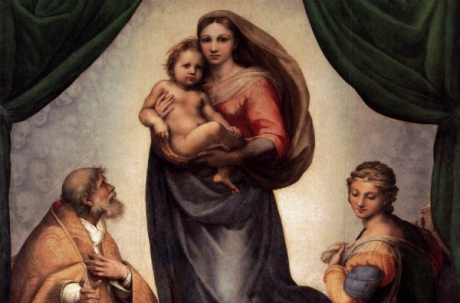 2
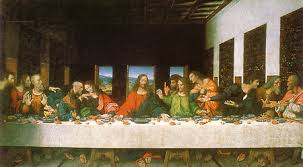 1
1. Leonardo: Hölgy hermelinnel 
2. Raffaello: Sixtusi madonna
3. Leonardo: Utolsó vacsora
4. Dürer: Önarckép
5. Michelangelo: Pieta
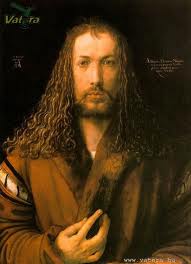 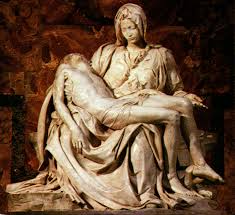 5
4
Vissza